Everyone struggles at some point
From transition to university life to changes in expectations to relationships, there are a lot of reasons you might seek help for your mental health. 1 in 5 Canadians experience poor mental health in their lifetime. You are not alone.
Signs that something might not be quite right:
Your mood is low for more than two weeks
You’ve lost focus or motivation or you feel extreme loneliness
You’re having difficulty sleeping or your energy levels are poor
You think about harming yourself
You feel extreme fear about certain situations
Campus Wellness: uwaterloo.ca/campus-wellness
PAGE  1
Campus Wellness is here to support you
Engineering Counselling Services department offers a variety of confidential services to University of Waterloo students. Located in E2 - 1772. Phone: (519) 888-4761 (ext. 84761) Web: https://uwaterloo.ca/engineering/current-undergraduate-students/engineering-counselling
Individual appointments: Same day appointments for students at immediate risk and booked appointments with counsellors. Mon to Thurs: 8:30 am–4:30 pm, Fri:9 am-4:30 pm
Walk-in appointments: Mon, Thurs and Fri at 3 pm, and Fri at 10:30 or 1 pm.
Seminars and workshops: Running all term. Topics include mindfulness, depression, anxiety, and resiliency. 
Group Therapy: Available for a number of issues including anxiety, depression, and managing overwhelming emotions.  See website for dates and times.
Our Health Services department offers mental health care and has psychiatrists on staff. HS is located across the bridge from the SLC and can be reached at 519-888-4096.
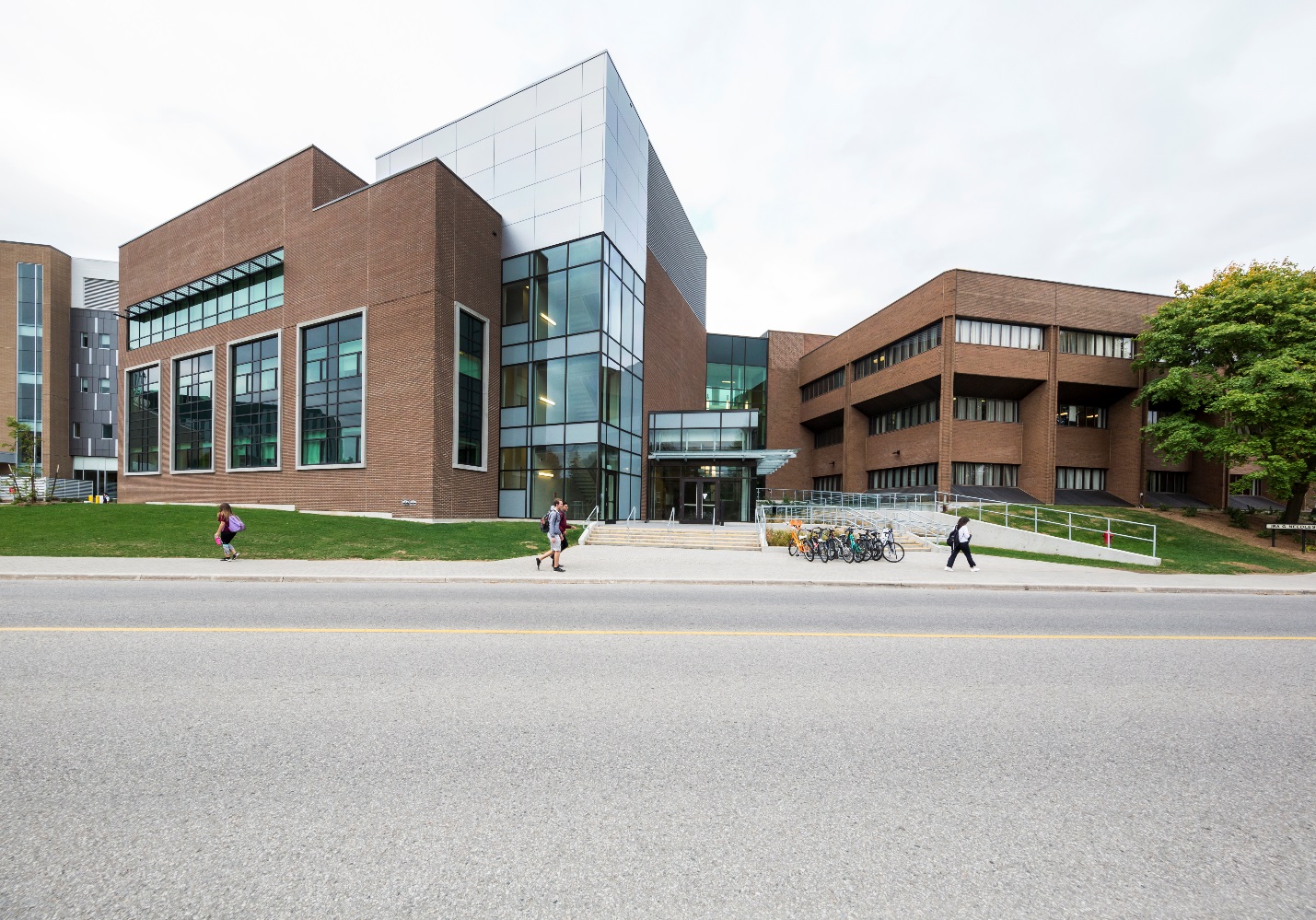 Campus Wellness: uwaterloo.ca/campus-wellness
PAGE  2
Additional Supports
Make an appointment with your Academic Advisor 
ENG Wellness Coordinators: ENGwellness@uwaterloo.ca
Renate Donnovan – CPH-2376 
Sam Vandekerckhove (MME) – E5-3042, ext. 35304

MATES: mates@uwaterloo.ca Phone: 519-888-4567 ext. 37558. Location: SLC 3102

Peer Mentors https://uwaterloo.ca/student-success/leadership-development/mentorship

Peer Wellness Leaders: ENGwellness@uwaterloo.ca (Please let us know if you are interested in becoming one!)

Student Success Office - Location: South Campus Hall 2nd floor. Phone: 519-888-4567 ext. 84410. Email: success@uwaterloo.ca

Move Your Mind! is a service offered by Athletics and Recreation aimed at helping students experience physical, emotional, mental, and cognitive benefits of physical activity.
PAGE  3
After-hours and off-campus resources
If you need to speak with someone outside of regular hours the following resources are available 24/7:
Good2Talk is a free confidential help line for post-secondary students. 1-866-925-5454 
Grand River Hospital offers 24/7 emergency care for mental health emergencies. 834 King Street West, Kitchener. 519-749-4300 x 6880.
Here 24/7 is Waterloo Region’s Mental Health and Crisis Services team. 1-844-437-3247
In an on-campus emergency, call UW Special Constable Services at (519) 888-4911 ext. 22222.
Crisis Services Canada - 1-833-456-4566 or by text 45645  
Kitchener-Waterloo Sexual Assault Support Centre - 519-741-8633
Huron Perth Helpline (Stratford) - 1-888-829-7484
Stratford General Hospital - 519-272-8210
If you are away from campus and can’t come to our offices, please call our phone number 519-888-4567 ext. 32655 and we will do our best to put you in contact with local resources.
Download the WatSAFE app to have access to these contacts on your phone.
Campus Wellness: uwaterloo.ca/campus-wellness
PAGE  4